Decimalni izazov
Ogledni sat matematike za 5. razred
CUC 
   Šibenik, 6.- 8. studenoga 2019.
Valentina Pajdaković 
OŠ Zrinskih i Frankopana Otočac
Ishodi učenja-Matematika
MAT OŠ A 5.5 Računa s decimalnim brojevima 
MAT OŠ A 5.6 Zaokružuje prirodne i decimalne brojeve 
MAT OŠ D 5.3 Primjenjuje računanje s novcem
MAT OŠ D 5.4 Računa i primjenjuje opseg i površinu geometrijskih likova
Ishodi učenja- međupredmetne teme
MPT Poduzetništvo
pod B 2.2. Planira i upravlja aktivnostima
pod C 2.3. Prepoznaje ulogu novca u osobnom i obiteljskom životu.
MPT Uporaba IKT-a
ikt A 2.1. Učenik prema savjetu odabire odgovarajuću digitalnu tehnologiju za izvršavanje zadatka
MPT Učiti kako učiti
uku D 2.2 Učenik ostvaruje dobru komunikaciju s drugima, uspješno surađuje u različitim situacijama i spreman je zatražiti i ponuditi pomoć.
uku A 2.2. Učenik primjenjuje strategije učenja i rješava probleme u svim područjima učenja uz praćenje i podršku učitelja.
uku C 2.1 Učenik može objasniti vrijednost učenja za svoj život.
uku B 2.4 Na poticaj učitelja, ali i samostalno, učenik samovrednuje proces učenja i svoje rezultate te procjenjuje ostvareni napredak.
MPT Osobni i socijalni razvoj
osr A.2.3. Razvija osobne potencijale
Cilj sata:
u suradničkom načinu rada riješiti problemski zadatak iz života, u kojem će primijeniti stečena znanja o decimalnim brojevima te izračunavanju opsega i površine pravokutnika.
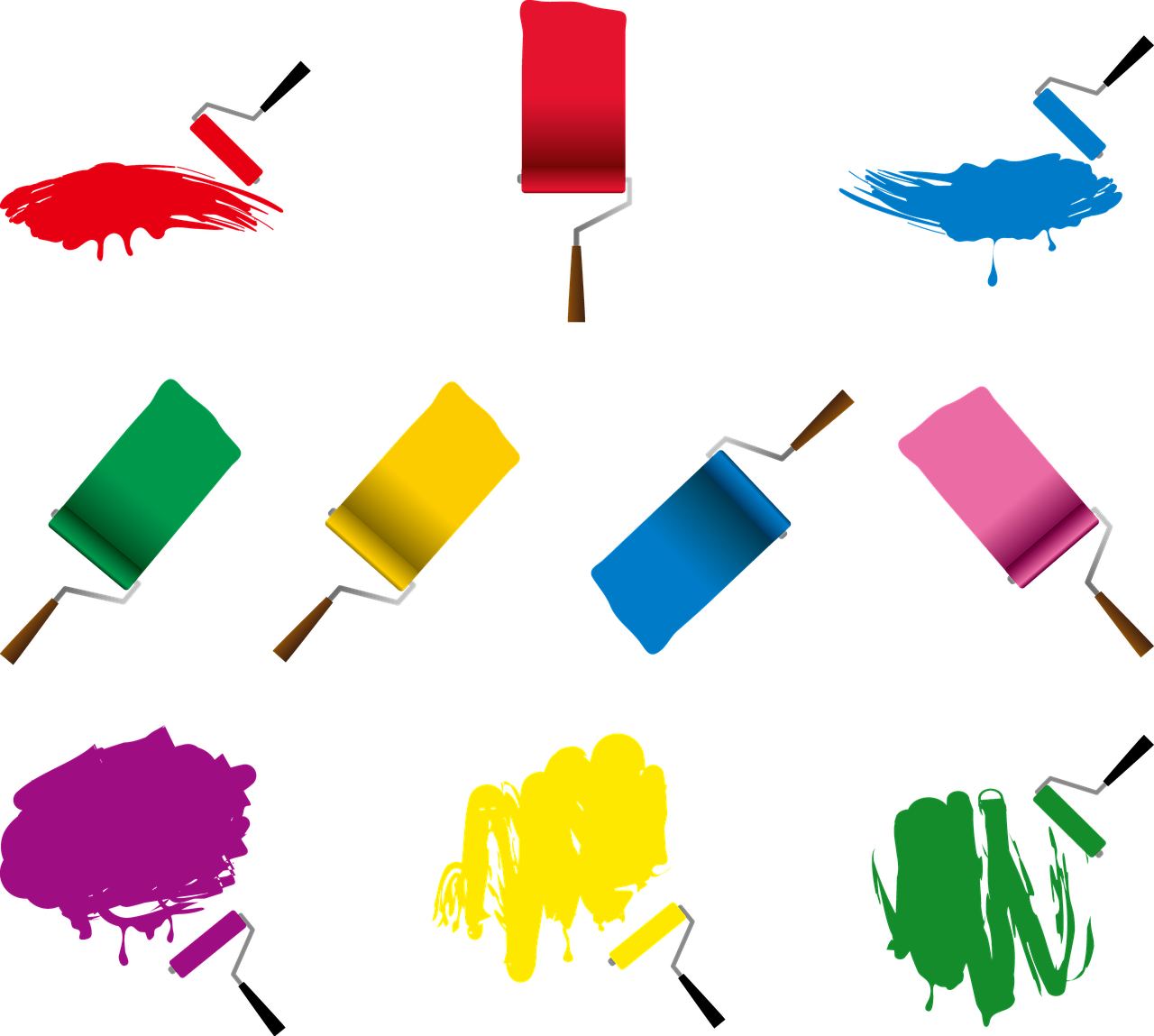 Organizacija nastavnog sata
Tehnička priprema za rad
Motivacija i najava cilja
1. aktivnost: rješavanje Radnog lista  - ponavljanje računskih operacija s decimalnim brojevima
2. aktivnost: zajedničko praćenje animiranog prikaza Bojenje sobe
3. aktivnost:  rješavanje problemskog zadatka Bojenje sobe, suradničkim načinom rada
4. aktivnost: predstavljanje rješenja problemskog zadatka - rad na zajedničkom dijeljenom tekstualnom dokumentu
5. aktivnost: Vrednovanje za učenje- izlazna kartica
Zadavanje domaće zadaće 
Završetak rada s računalom
Kontakt:
valentina.pajdakovic@skole.hr
Pitanja ?
Hvala na suradnji !
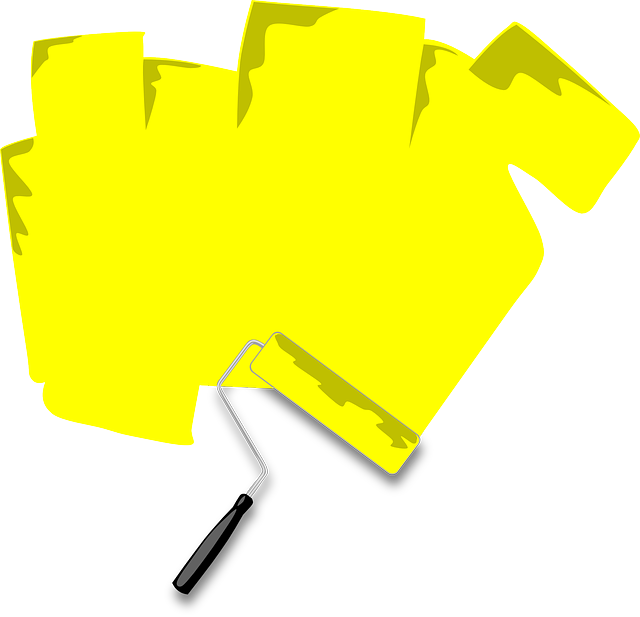